«Правила пожарной безопасности» в МАДОУ «ЦРР-Детский сад «Зодчий»
Подготовили воспитатели группы 18
Кузьмичева С.А., Фирсова И.Н.
Наши макеты «Пожарная  безопасность»
Макет «Пожар в лесу»
Макет «Пожар  в городе»
Сюжетно-ролевые игры
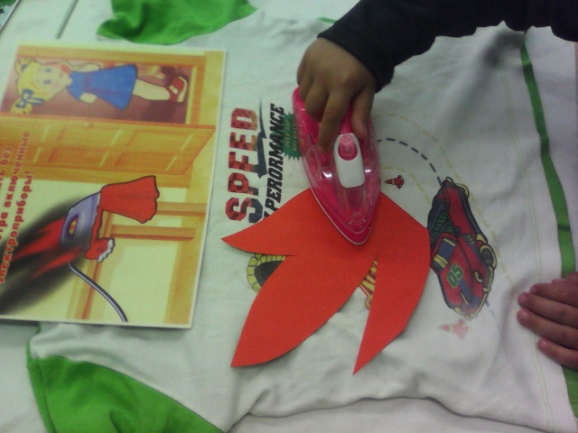 Уголок «Наша безопасность»
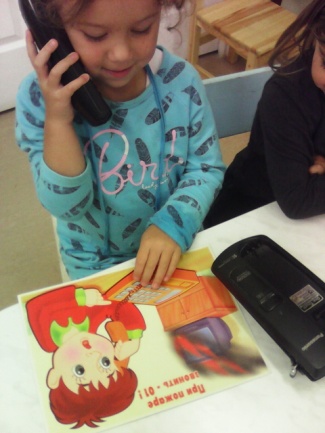 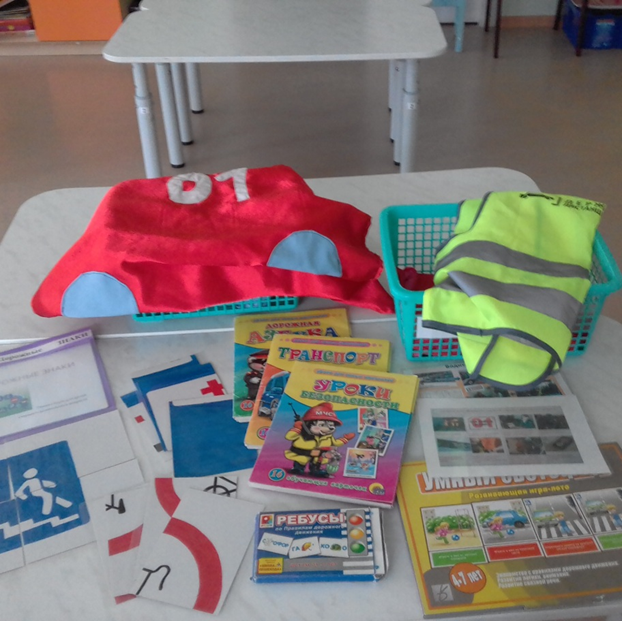 Книжный уголок
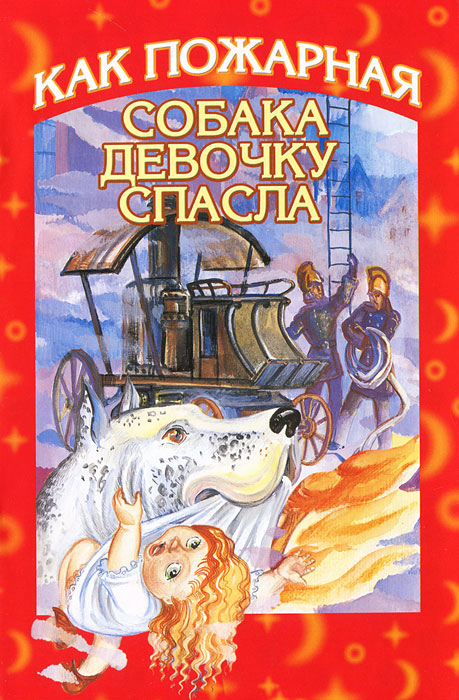 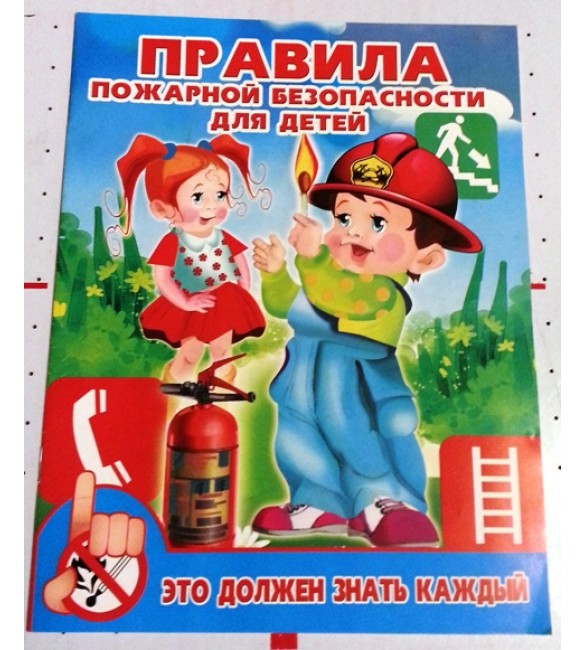 Уголок ИЗО
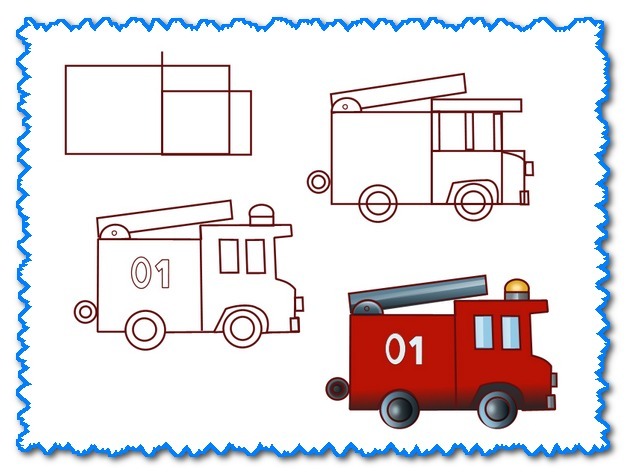 Информация для родителей
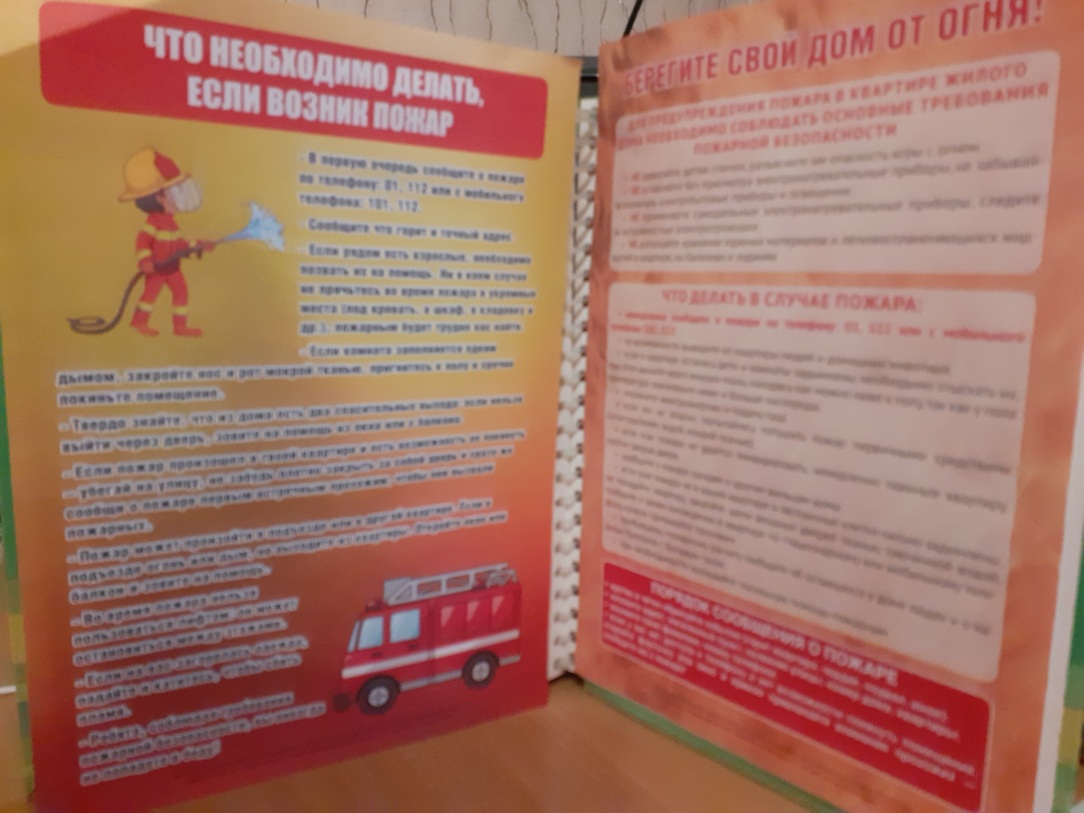 Внеурочная деятельность
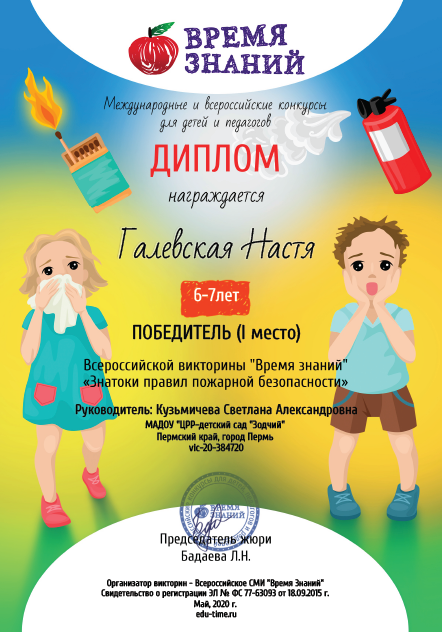 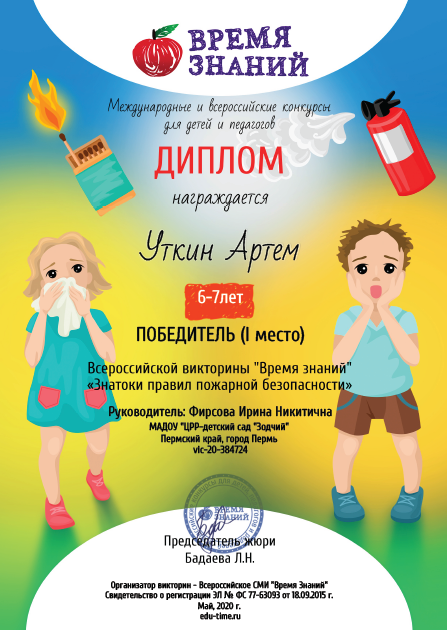